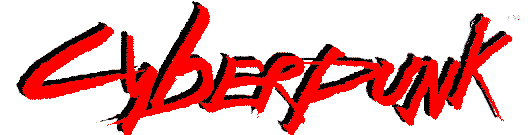 STAT
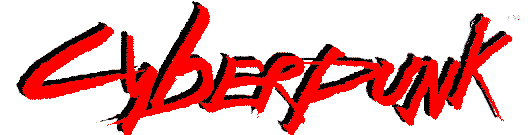 STAT
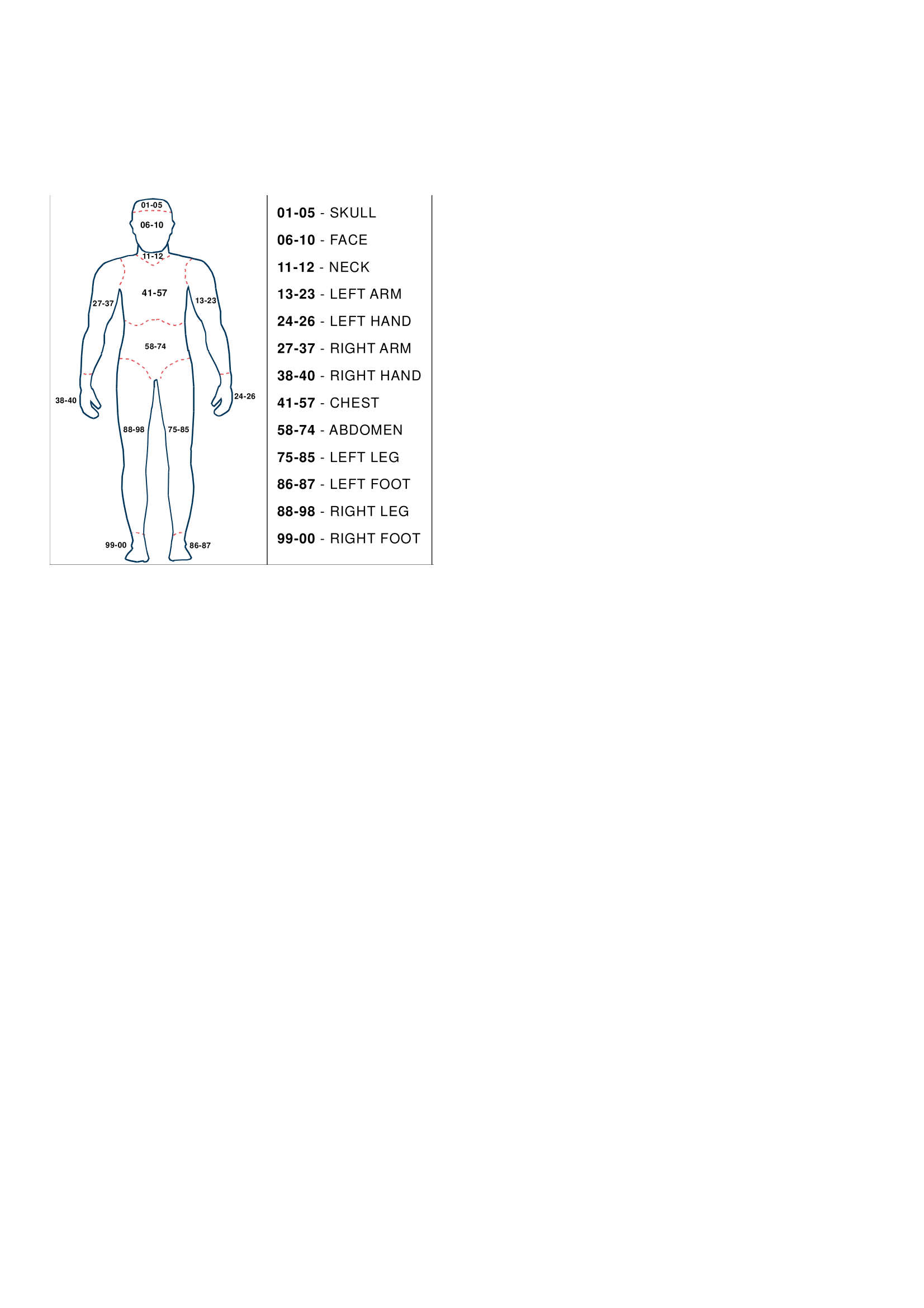 STRESS